Gender Pay Gap Report2023
Introduction
Alder Hey Children’s NHS Foundation Trust is one of Europe’s biggest and busiest children’s hospitals, we treat everything from common illnesses to highly complex and specialist conditions. Alder Hey Children’s Hospital cares for over 330,000 children, young people and their families every year. The Trust employs a workforce of 4,115 staff who work across our community and hospital sites. We aim to reflect the rich diversity of our children and young people ensuring our workforce feel supported, valued and included. The Gender Pay Gap report provides context to help us identify and understand the causes of any gaps, allowing us to develop, and monitor solutions that’s are targeted, innovative, and supportive.
Pay Gap Reporting
 It is important to differentiate between the gender pay gap and equal pay. An organisation may be an equal pay employer, paying all staff equally for doing the same work, and it may still have a gender pay gap. The gender pay gap shows differences in the average pay between men and women rather than equal pay. It is to be noted that the report is calculated using the approach required by legislation, comparing males and females and does not include data on other gender identities. Alder Hey recognises that gender diversity extends beyond the binary males and females, and we will continue to create a more inclusive workplace for all staff.
HOW WE COLLECT OUR DATA
The information contained in this report has been extracted from the National Electronic Staff Record (ESR) system using standard reports which have been produced to ensure that NHS organisations meet their gender pay gap reporting requirements. An employer must produce six calculations showing their:
• Mean gender pay gap in hourly pay
• Median gender pay gap in hourly pay
• Mean bonus gender pay gap
• Median bonus gender pay gap
• Proportion of males and females receiving bonus payment
• Proportion of males and females in each pay quartile
The data presented in this report is taken as of 31st March 2023, this report therefore reflects our pay profile for the preceding 12 months from this date
GENDER PROFILE OF OUR WORKFORCE
As of 31st  March 2023 the total number of trust employees was 4302 and the gender split of our workforce was 83.29% females and 16.71% males. This data shows that in the last 12 months we have employed 170 more females at Alder Hey and 21 less males. This breakdown is broadly consistent with previous years and the figures are reflective of the position across NHS Trusts nationally in regard to the higher number of females compared to males working in the NHS.
16.71%
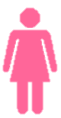 83.29%
719
3583
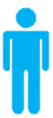 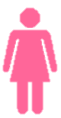 GENDER PAY GAP SUMMARY
Mean pay gap

This is the difference between the average hourly earnings of men and women.  The data tells us that, on average, female employees earn 27% less than male employees. This has remained relatively static since last year. This is reflective of the NHS which has a higher proportion of females in lower banded roles and a predominantly male workforce in the higher banded Medical & Dental professions.
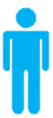 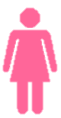 Average 
		          +£7.27
Median
	 +£4.07
Median Gender Pay Gap
This is the difference between the midpoints in the ranges of hourly earnings of men and women. 
The median data tells us that female employees earn 19% less than male staff, a 0% increase from 2021/2022. (Inclusive of Clinical Excellence Awards payments that are paid to eligible medical staff)
Proportion of Men and Women in each Salary Quartile Band
The chart below shows the proportion of males and females in each pay quartile; the lower quartile includes the lowest paid staff per hour and the upper quartile includes the highest paid staff per hour.
There are a higher percentage of males in the upper pay quartile compared to the percentage in each of the lower pay quartiles.
GENDER PAY GAP BONUS PAY
The only bonuses paid in the timeframe by the trust were the Clinical Excellence Awards. These are locally awarded payments made to eligible medical and dental consultants in accordance with national guidance. These awards recognise and reward individuals who demonstrate achievements in developing and delivering high quality patient care over and above the standard expected of their role, with a commitment to the continuous improvement of the NHS. The CEA’s are administered within the Trust on an annual basis. The Government is working to reform the awards, making them more inclusive  and accessible to all. The Department of Health and Social Care (DHSC) commissioned an independent review of the gap between men’s and women’s earning in medicine and have released ‘Mend the Gap’ report. This independent review into the Gender Pay Gap  uses analysis to identify the main contributing factors. The report highlights influencing factors that contribute to the pay gap. According to the review, the pay gap is mostly because of the under-representation of women in the highest paid positions, grades and specialities. In addition, the review identifies additional causes including:
Unequal impact of caring responsibilities on career
Medical careers not evolving with changing demographics and working patterns
Women segregated into lower paid career paths-particular roles and specialities
GENDER PAY GAP BONUS PAY
Mean Bonus Gender Pay Gap
The data tells us that on average bonus pay, female employees earn 17% less than male employees. Last year female employees earn 29% less than male employees which shows that there has been some improvement in closing the gap.
Median Bonus Gender Pay Gap
The data tells us that on median bonus pay, female employees earn 0% less than male staff.
GENDER PAY GAP BONUS (MEDICAL AND DENTAL)
This data shows the total number of staff paid bonuses against the total number of staff in the Medical and Dental Staff Group. Our 2023 data reflects below eligible medics who can apply for Clinical Excellence Awards. It should be noted that consultants must have 12 months service before they are eligible for bonus payment’s and they must also meet the Trust’s mandatory training and appraisal requirements.
UNDERSTANDING OUR RESULTS
Alder Hey staff are employed on national contractual terms and conditions; Agenda for Change Bands 1-9, Medical and Dental, and Very Senior Managers (VSM). The chart below shows the gender differences between grades and staff groups, with the biggest variation to this being within AfC Band 8d and 9, and Medical staff.
Agenda for Change (AfC)
The Agenda for Change (AFC) was implemented on 01 October 2004 and it represents a major reform of pay and other terms and conditions for all  NHS staff with the exception of  Medical and Dental Staff and some Senior Managers.  The system provides common terms and conditions for all staff and is supported by the NHS Job Evaluation Scheme and the NHS Knowledge and Skills Framework (KSF).  It was designed to deliver:
A fair pay system based on the principle of equal pay for work of equal value
Improved links between pay and career progression
Harmonised terms and conditions of service including annual leave, full-time hours of work, payment for unsocial hours working and levels of sick pay.
The NHS terms and conditions of service handbook contain the national agreements on pay and conditions of service for NHS staff other than medical and dental staff and very senior managers. Job evaluation enables jobs to be matched to national job profiles or allows Trusts to evaluate jobs locally, to determine in which AfC pay band a post should sit.
UNDERSTANDING OUR RESULTS
AFC BREAKDOWN
An analysis of salary within AfC staff only, reveals that there is an average mean pay gender gap of 2.42%, and that there is no median gender pay gap.
Average Pay
                  +£0.44

Median Pay
	           +£0.00
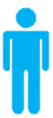 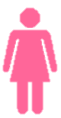 AFC BREAKDOWN
UNDERSTANDING OUR RESULTS
MEDICAL & DENTAL BREAKDOWN
The gender split within this staff group is 51.5% females to 48.5% males. There remains a mean gender pay gap of 7.06% and a median gap of 3.87%. More male medical staff have a longer length of service than female medical staff, which impacts upon salary. This number is reducing and consequently having an impact on the pay gap.
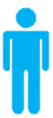 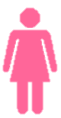 Average
                              +£3.42 

Median 
                +£1.90
MEDICAL & DENTAL BREAKDOWN
CONCLUSION
The data presented in this report as of March 2024  shows:
Mean gender pay gap – 27%
Median gender pay gap- 19%. 
Despite this pay gap we are confident that this is not a result of paying men and women differently for the same or equivalent job role. We accept that there is more work to be done to support our female colleagues. 
This report demonstrates that the Trust gender pay gap remains mainly within our Medical and Dental staff groups and is reflective of an ageing male workforce within this staff group . Medical & Dental female workforce profile is evolving with an increased number of female consultants being appointed.  
The report also provides a summary of the data and organisational context. The reasons for a gender pay gap are often multi-factorial; terms and conditions, length of service, gender mix, pension and flexible working arrangements will all have an impact upon the overall gender pay gap results. Our long-term goal is to attain gender balance across our workforce, especially at the more senior levels within the trust. This will make a significant contribution to the reduction in gender pay gaps and gender occupational segregation across some of our staff groups.
Actions we have taken to support the Gender Pay Gap
We have initiated a range of activates which will support closing the gender pay gap which will support our ambition for Alder Hey to be the best place to work, attracting, retaining, valuing, and supporting our people: 

Well established Menopause Support Group which has been well received and led by Jeanette Chamberlain. This group continues to grow offering a safe space to share experiences  and support each other.
Working with our Equality Staff Networks we have actively  promoted leadership opportunities for our female staff 
We have continued to promotion and support of flexible working arrangements
Next Steps
The Trust Board are asked to approve the report to enable it to be published on the Trust and government website in line with statutory reporting guidelines. 
As a Trust we are committed to ensuring an equitable workforce and steps to reduce the gender pay gap will be incorporated into Trust Workforce Equality Objectives. The key objectives identified in this report will be incorporated into the Operational Planning and will be monitored by the People and Wellbeing Committee on a quarterly basis.
The specific objectives include:
We will share the Gender Pay Gap information across the Trust
Continue to work towards the Trust’s commitment to an equitable workforce
Raise the profile of the benefits of flexible working, as well as supporting people who are returning to the workplace following long periods of time away.
Continue to develop and promote our leadership strategy, encouraging female staff to apply for development opportunities to enable career development and promotion 
Once national guidance is received on the reform of the CEA’s new award process we will work with the Medical Director and team to deliver local priorities
Explore the requirement  for a Women’s Staff Network